Racial, Ethnic, and Area-Based Differences in Protective Factor Prevalence Among Predisposition Youth
Nana Yaa A. Marfo, Ph.D., Postdoctoral Fellow
Gina M. Vincent, Professor in Psychiatry
Psychiatry Research Day 
Ideas in Progress Presentation
April 27,2023
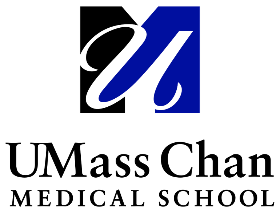 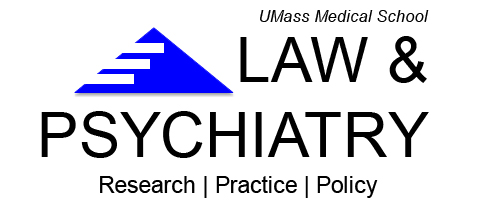 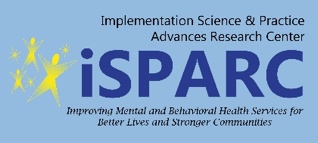 [Speaker Notes: Good afternoon & Introduction of self
Name, credentials, affiliation
Working across teams, but presenting Law & Psychiatry work overseen by coauthor, Dr. Gina Vincent
Say title]
Youth Justice Research
Risk Factors – characteristics of youth and their neighborhood environments that have been associated with offending and re-offending

Protective Factors – positive characteristics of youth that may decrease their likelihood of reoffending

Historical emphasis on measurement of risk factors and their effects on offending to prevent further offending

Positive Youth Development research emphasizes value of protective factors in predicting recidivism
[Speaker Notes: General focus on developmental considerations to reform juvenile justice system  - focus on rehabilitation and de-incarceration
Risk factors – e.g., neighborhood disorganization, poor parent-child relationships, antisocial attitudes, etc.
Protective factors e.g.
Now at a point where understanding factors contributing to youth re-offending is key
Mention value of considering strengths above and beyond risk factors
-identifying risk factors and providing services to 
-current research indicates that the more protective factors a youth has, the greater the likelihood that that will NOT re-offend
-strengths-based services provision exists; however, not enough outcome data (prior to the Youth Protective Factor Study)
-questions about how to enhance or leverage these strengths to improve outcomes]
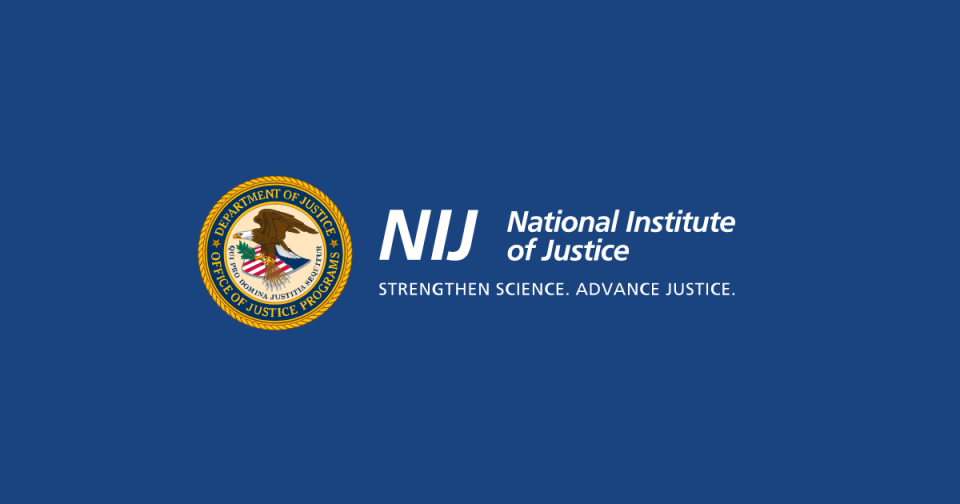 The Youth Protective Factors Study
NIJ Study purpose: To help youth probation agencies reduce recidivism among the youth they serve by…

Operationalizing & identifying protective factors with the largest attenuating effects on recidivism

Optimizing supervision practices & service delivery given youths’ risk and protective factors
Study & sample characteristics

N = 1879 youth

Age range: 7-18 years

Location: From agencies in PA, VA, WI

Race or Ethnicity: Black (n = 687), Latinx (n = 202), White (n = 552)
[Speaker Notes: NIJ = National Institute of Justice]
Youth Protective Factor Domains
Prosocial Identity – extent to which youth carries prosocial view of self (i.e., has prosocial beliefs, goals, and values)

Prosocial Engagements – extent to which youth is connected to prosocial activities (e.g., school, work, or community groups)

Social Skills and Supports – youth interpersonal skills and supportive relationships with prosocial peers and family

Self-control and Self-efficacy – youth ability to navigate adversity and manage behaviors and emotions
[Speaker Notes: General Self-Efficacy Scale (GSE)
Child Youth and Resilience Measure (CYRM)
School Connectedness Scale (SCS)
Moral Ideal Self Scale (MISS)
Measure of Adolescent Purpose (MAP)
Inventory of Involvement (IOI)
Brief Self Control Scale (BSC)
Moral Internalization Scale (MIS)
Youth Social Responsibility Scale (YSRS)]
Racial, Ethnic, and Area-Based Protective Factor Differences Among Predisposition Youth
Study purpose: To identify potential sociodemographic differences in the presence and value of protective factors of justice-involved youth

Research Questions:

Among youth referred to the court for a delinquency offense, are there racial/ethnic differences in:
The presence of protective factors? 
The relevance of protective factors to reoffending?

Does the relevance of protective factors to reoffending vary based on measures of neighborhood social deprivation ?
[Speaker Notes: My questions
Sociocultural and sociodemographic differences in protective factor prevalence and relevance
Differences in spirituality and religion
Research looking at risk factors but what about protective factors?
Examples of relevance:
(e.g., parental involvement protective for Black and White youth, can be risk for Latinx youth; Black youth ties to extended family protective; poverty general common risk factors)
Mention if you have any hypothesis or whether this is all exploratory because we really don’t know
Black and Latinx youth greater risk for violence (also oppression, discrimination, and poverty)
Urban settings higher likelihood of violence]
Preliminary Results
Among youth referred to the court for a delinquency offense, are there racial/ethnic differences in the presence of protective factors?

Black youth scored significantly higher on measures of
adolescent purpose 
civic engagement

White youth scored significantly higher on measures of 
school connectedness
self-control
social responsibility
moral internalization
[Speaker Notes: Preliminary analyses indicated Black youth were significantly higher than others in adolescent purpose and civic engagement, whereas White youth were higher in school connectedness, self-control, social responsibility, and moral internalization. Race/ethnicity was unrelated to levels of resilience, and self-efficacy]
Next Steps
Once reoffending (recidivism) data are obtained: 

Among youth referred to the court for a delinquency offense, are there racial/ethnic differences in the relevance of protective factors to reoffending? (differential prediction)

Does the relevance of protective factors to reoffending vary based on measures of neighborhood social deprivation ? 

Social Deprivation Index (SDI) – composite measure of 7 area-based indicators of socioeconomic position (e.g., proportion of poverty, unemployment, car ownership, residents without HS diploma, etc).
Zip code-level spatial analyses that account for similarities between neighboring zip codes
[Speaker Notes: Rationale: racial differences may be a proxy for socioeconomic differences. Could elucidate whether socioeconomic characteristics explain differences as much if not better than race.

The final SDI is a composite measure of seven demographic characteristics collected in the American Community Survey (ACS): 
percent living in poverty
percent with less than 12 years of education
percent single-parent households
the percentage living in rented housing units
the percentage living in the overcrowded housing unit
percent of households without a car
percentage nonemployed adults under 65 years of age

Consider running analyses by state and looking at overall trends to see if there are different patterns observed in different states]
Thank you! 
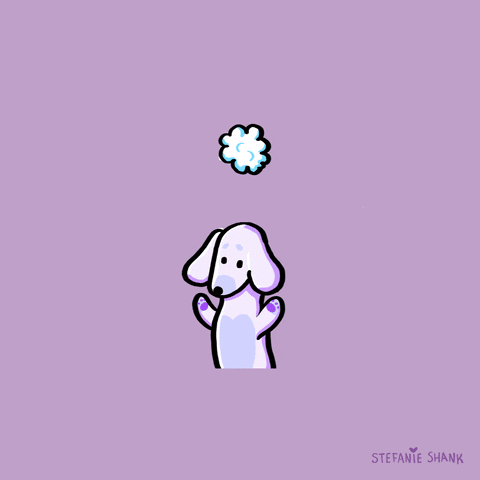 Nana Yaa A. Marfo, Ph.D.
nanayaa.marfo@umassmed.edu

Gina M. Vincent, Ph.D.
gina.vincent@umassmed.edu
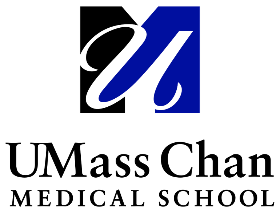 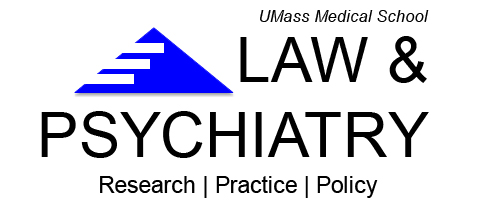 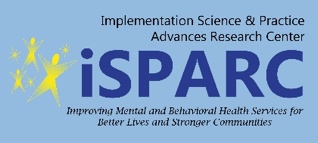 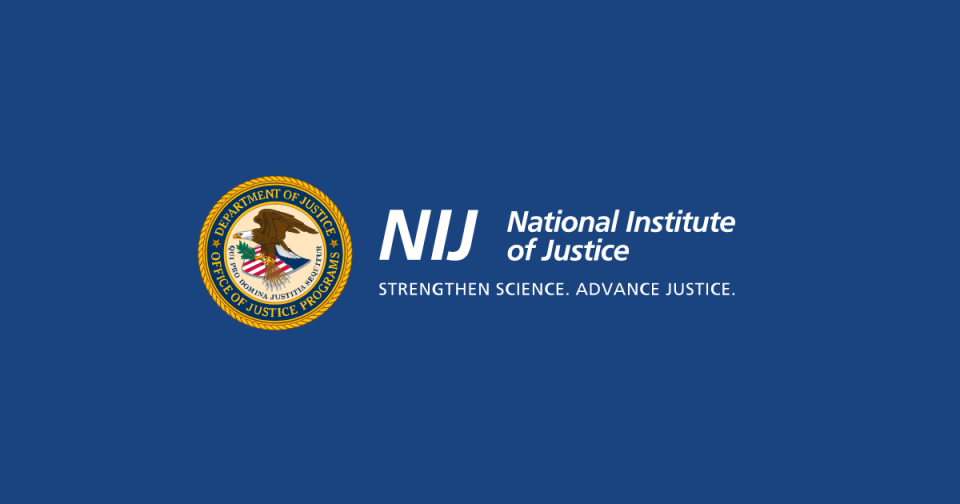